Desafio ASS 2023/2024
“Receitas Sustentáveis, têm Tradição”
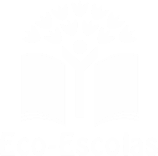 TÍTULO DA RECEITA: Mac Donald's Saudável
INGREDIENTES:

Legumes
Hortícolas
Grão de bico cozido
Farinha com fermento
Ovos 
Alho
Sumo de limão, coentros
Azeite
Sal 
Pão de hambúrguer
Tomate e alface
FOTO DO PRATO FINALIZADO
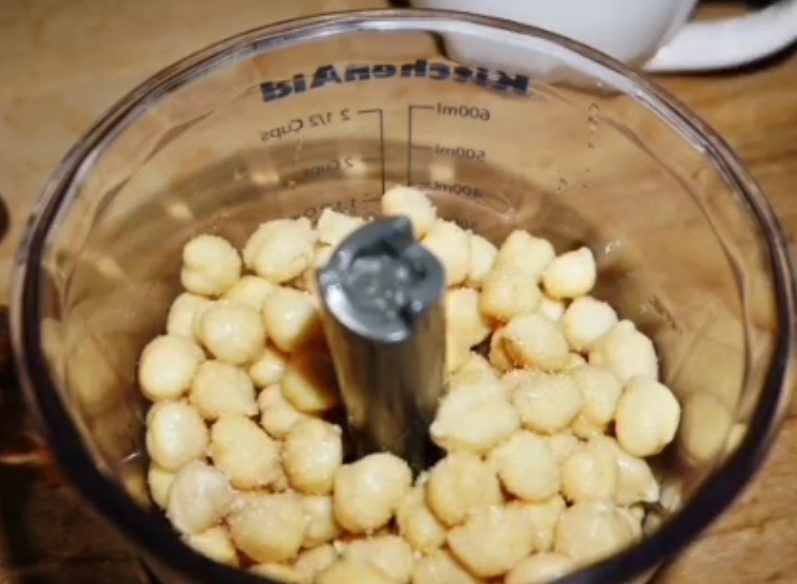 https://alimentacaosaudavelesustentavel.abaae.pt/receitas-sustentaveis/
Desafio ASS 2023/2024
“Receitas Sustentáveis, têm Tradição”
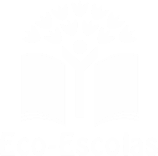 PROCEDIMENTOS:
1º) Colocar o grão cozido numa trituradora com o alho, os coentros,
 o azeite e uma pitada de sal e sumo de limão.
Triturar bem.






2º) Colocar o preparado anterior numa taça e adicionar a farinha e os
 ovos.
Misturar tudo muito bem e deixar repousar uns minutos.
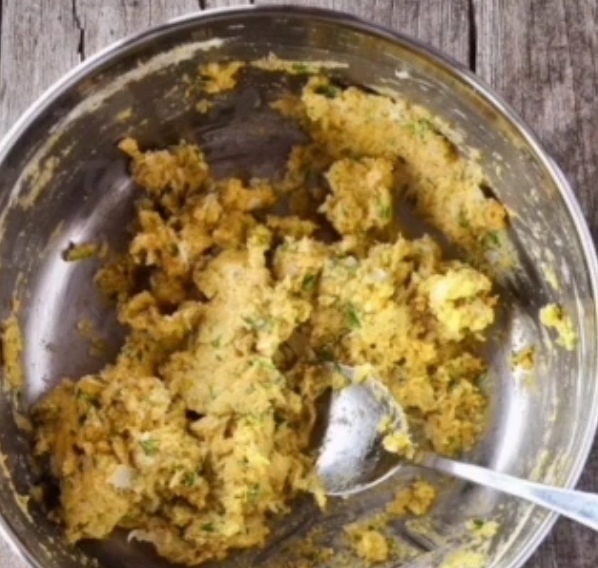 Imagem da preparação
https://alimentacaosaudavelesustentavel.abaae.pt/receitas-sustentaveis/
Desafio ASS 2023/2024
“Receitas Sustentáveis, têm Tradição”
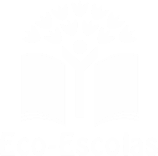 PROCEDIMENTOS:
3º) Formar bolas com a massa e achatá-las até terem a forma
 de hambúrguer.






4º) Colocar num tabuleiro e levar ao forno a 180º. 

Ir virando até estarem dourados dos dois lados.
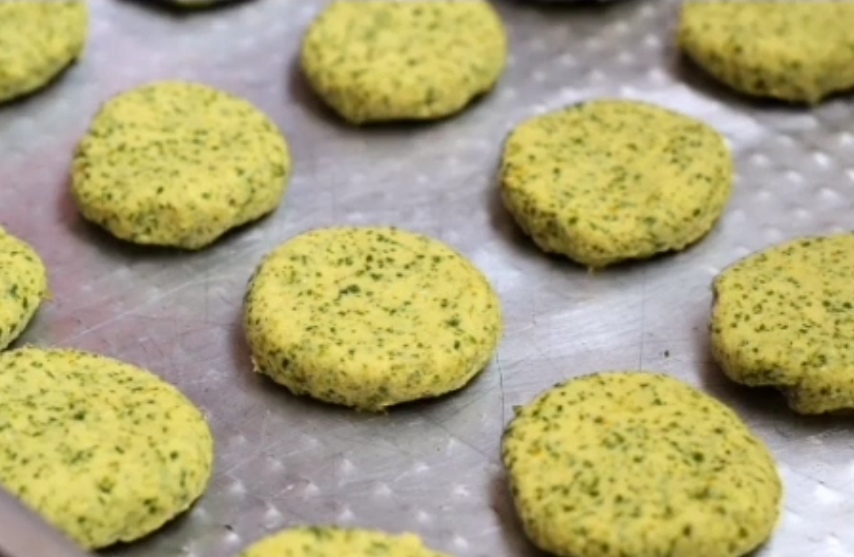 Imagem da preparação
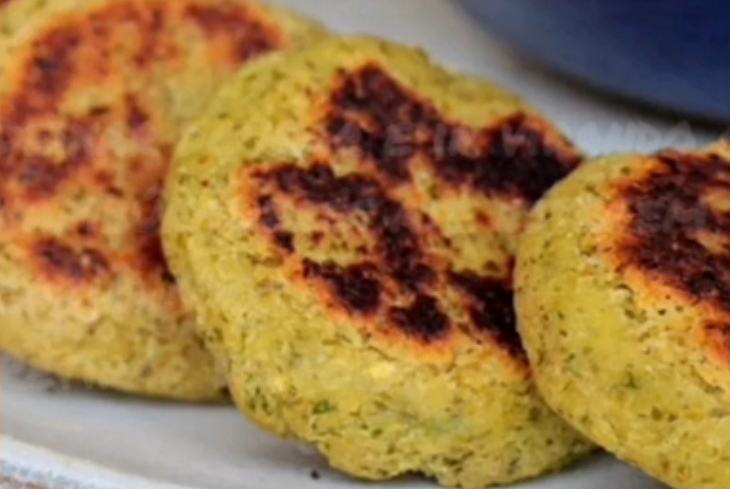 Imagem da preparação
https://alimentacaosaudavelesustentavel.abaae.pt/receitas-sustentaveis/
Desafio ASS 2023/2024
“Receitas Sustentáveis, têm Tradição”
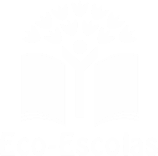 PROCEDIMENTOS:
5º) Servir o hambúrguer no pão, acompanhado com alface e umas rodelas de tomate.
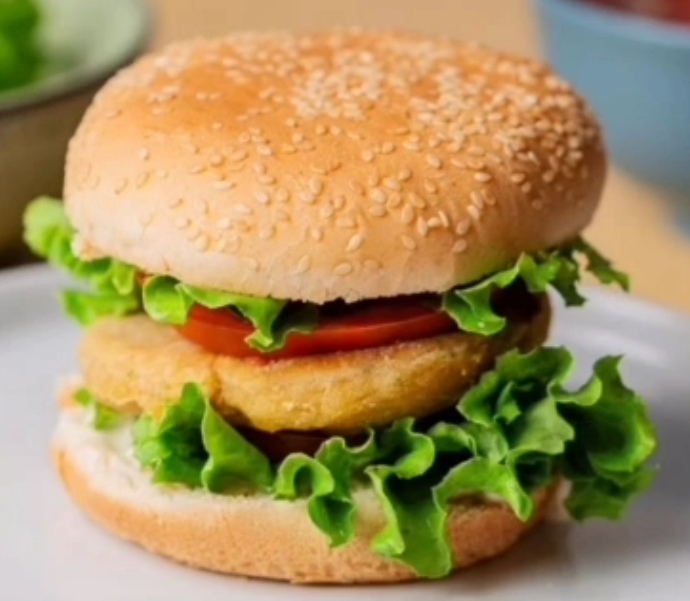 Imagem da preparação
https://alimentacaosaudavelesustentavel.abaae.pt/receitas-sustentaveis/